Националния семинар"Изследователски подход в математическото образование"17.XII.2013, ИМИ-БАН, София
МЕХО
ОБРАЗОВАТЕЛЕН СОФТУЕР ЗАВИРТУАЛНИ МЕХАНИЗМИ
Представените резултати са по научноизследователски проект ДФНИ-И01/12 «Съвременни езици, среди и технологии за програмиране и прилагането им при подготовка на софтуерни специалисти» на Фонд «Научни изследвания»
Докладчикът
Павел Бойчев
КИТ, ФМИ, СУ

Интереси
Компютърна графика
Образователен софтуер
Курсът
Геометрия на движението
Преподаване на Геометрия чрез движения във Физиката
Геометрия
Механика
Обновен през 2007
Софтуерно моделиране
Осмисляне на Геометрията във виртуална програмна среда
Геометрия
Анимация
Механика
Софтуерът
Мехо = Механични Обекти
2011 Функционален прототип
2012 Повишена скорост

Проблеми
Без конструиране за 15-те часа
Недостатъчна скорост
Мехо 3.0 (през 2013)
Проектиран наново
Реализиран от нулата
Написан на C++, реално време, 3D
Дизайнът
Структурна йерархия
Мехолет – основни елементи
Прости механизми
Сложни механизми
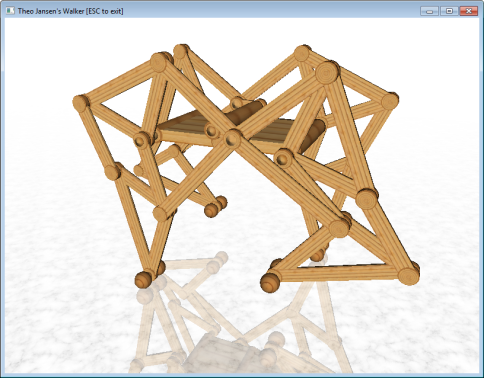 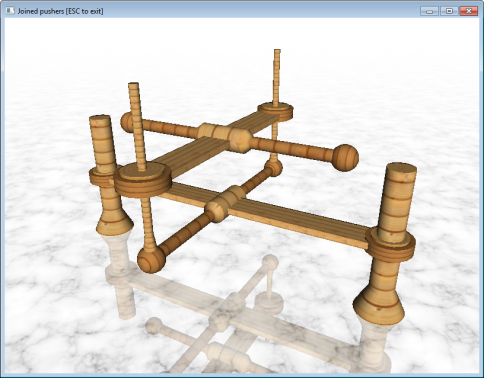 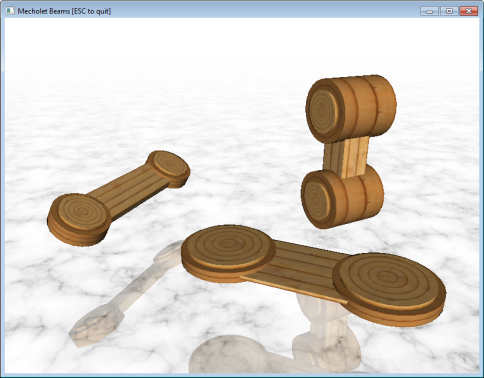 Ориентация
Човешки интуитивна
Математически неоптимална
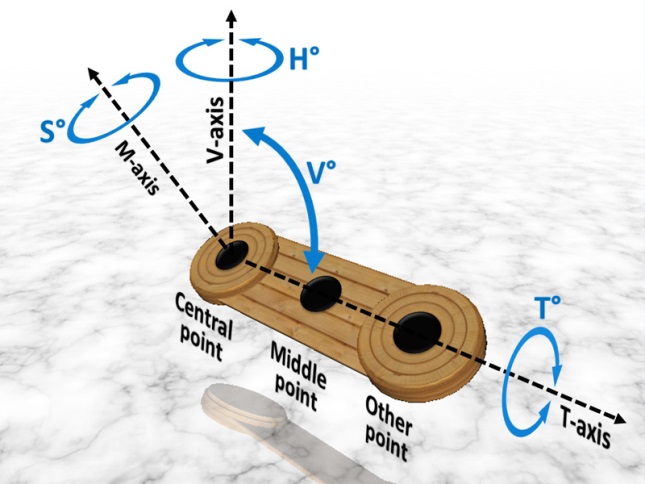 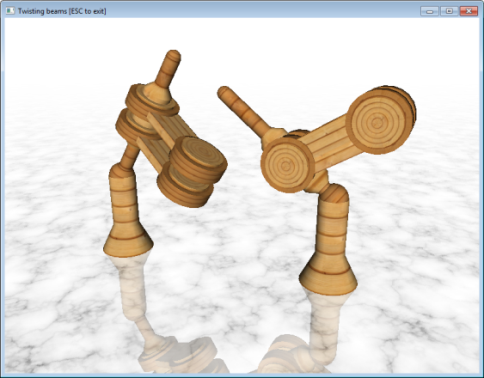 Виртуална графична среда
Различни материали
Фотографски и аниме режим
3D чертожно пространство
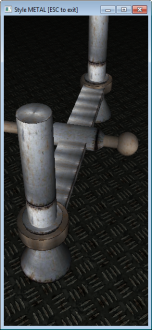 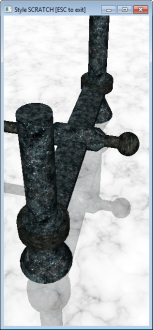 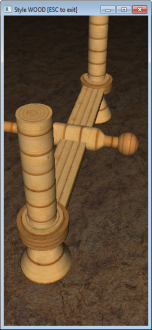 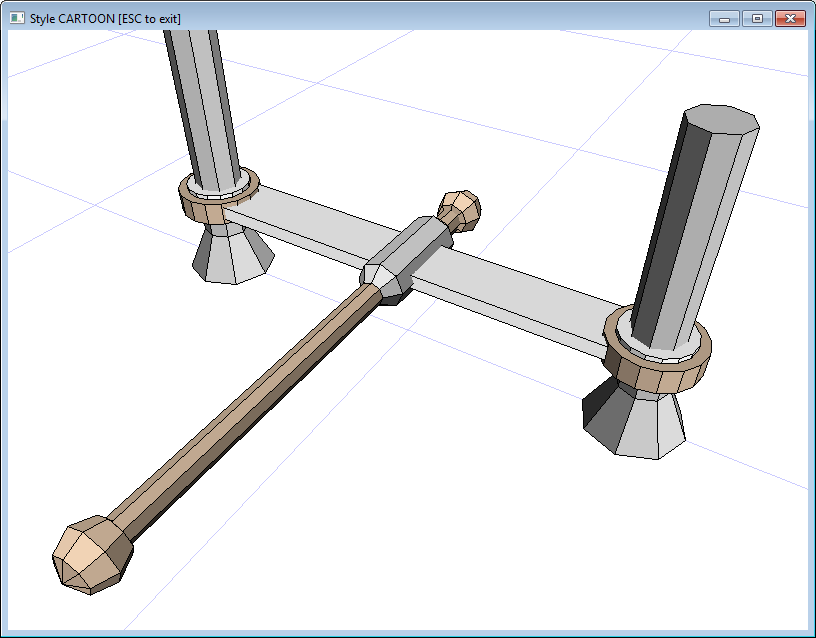 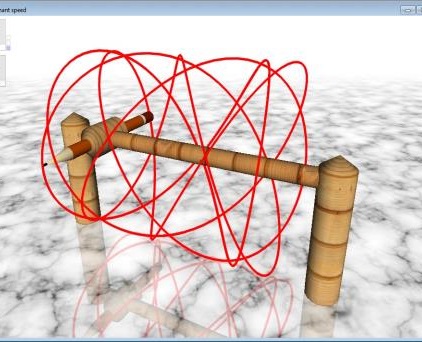 Резултатът
Програмен код
Изчистен и компактен код
Познат език за програмиране

Функционална изразност
Фамилии от механизми
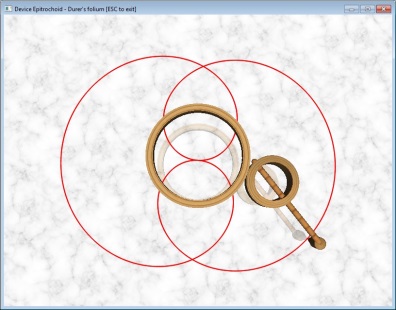 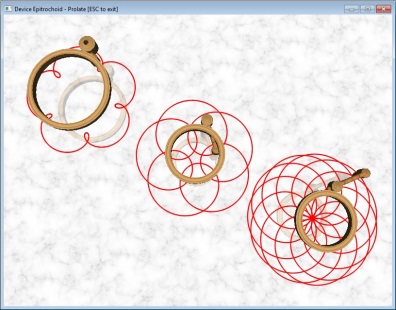 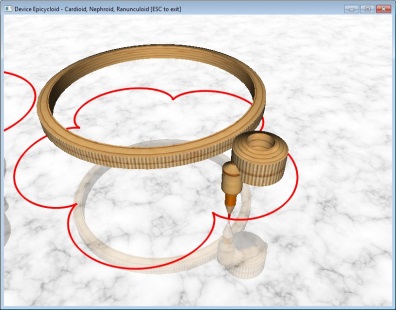 Листо на Дюрер
Удължена епитрохоида
Ранункулоида
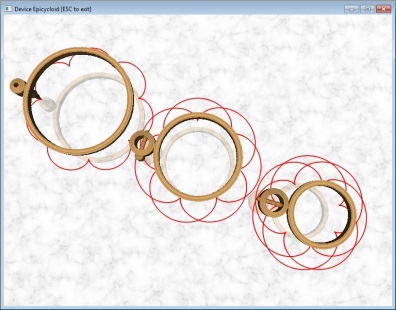 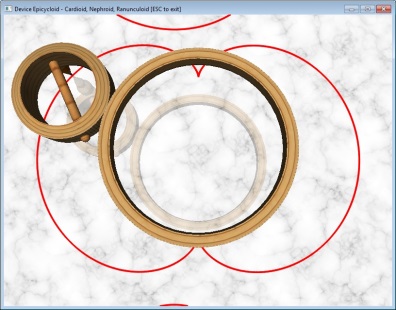 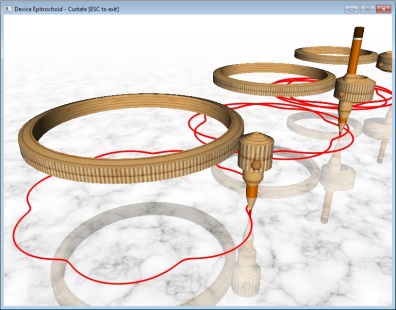 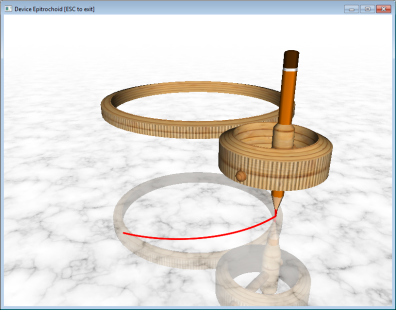 Скъсена епитрохоида
Епитрохоида
Епициклоида
Нефроида
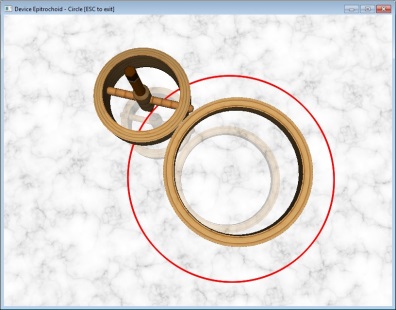 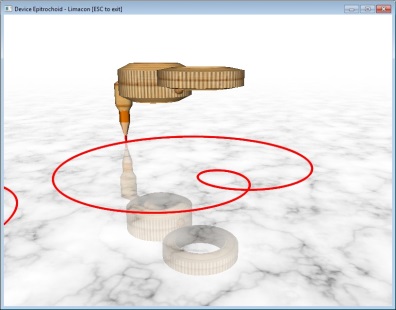 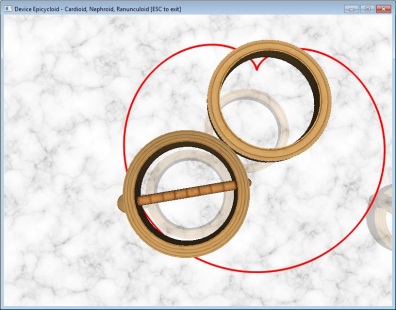 Окръжност
Охлюв на Паскал
Кардиоида
Конструктивна гъвкавост
Сложни и вградени механизми
Автономност и автоматичност
Контролиране на времето
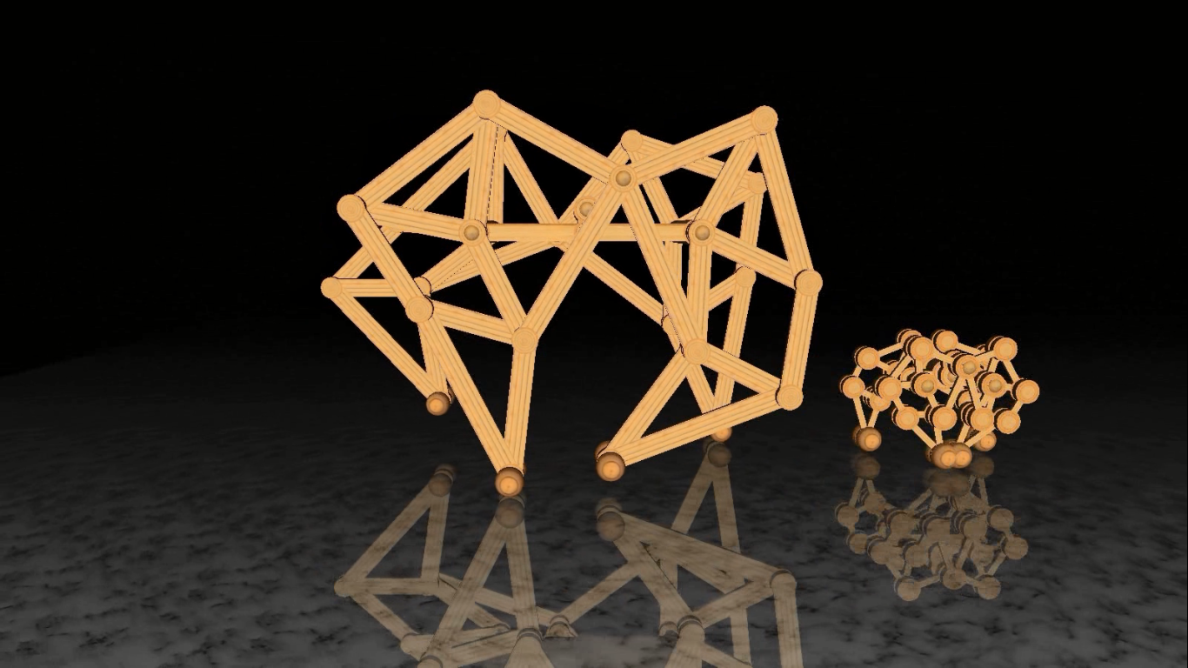 Скорост на симулациите
По-голяма от (засега) нужното
С усмивка на архаичен лаптоп
ПО-БЪРЗО
Екстремен случай20+ лемнискати
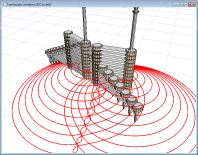 Свръхслучай
5+ хипоциклоиди
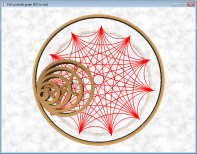 ПО-БАВНО
Стандартен случай
1 механизъм
FPS
24
200
300
100
Бъдещето
Образователно
Използване в реална среда
Анализ (Нац. семинар 2014)

Технологично
3D стерео изобразяване
HTML5 и WebGL
Проектно
Проект ФМИ3D
Проект IBL/PBL в обучението
Проект Геомèтро
ФМИ3D
Основи на Компютърната Графика
Над 300 приложения
Стерео 3D, интерактивни
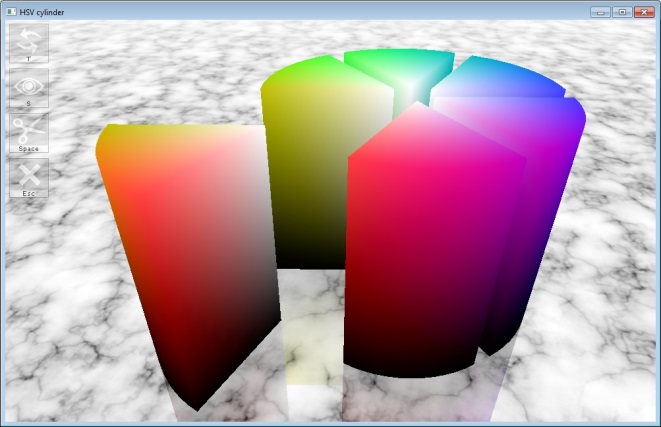 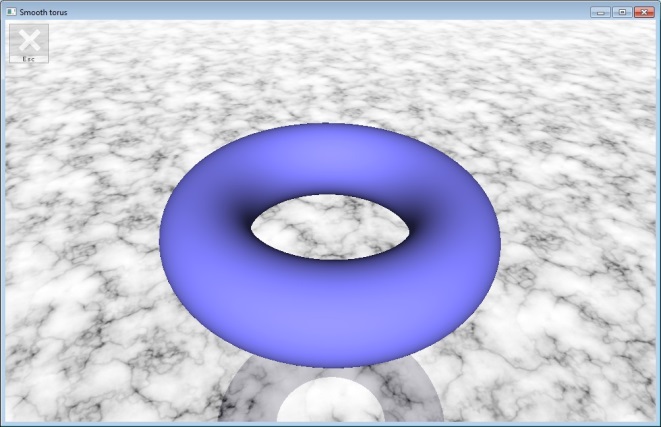 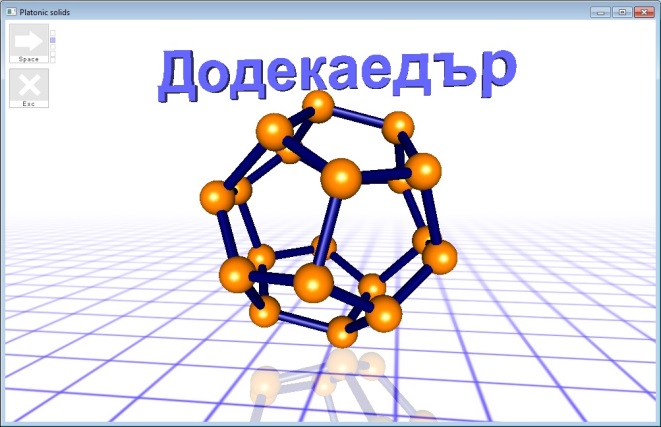 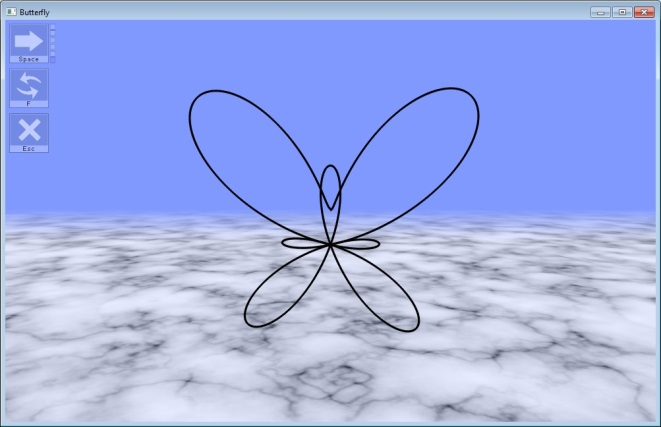 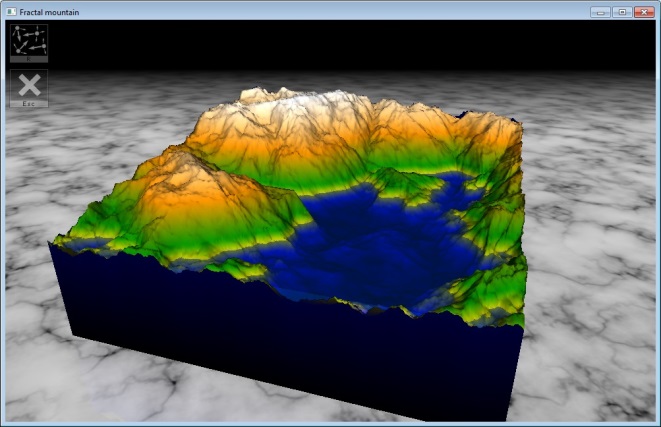 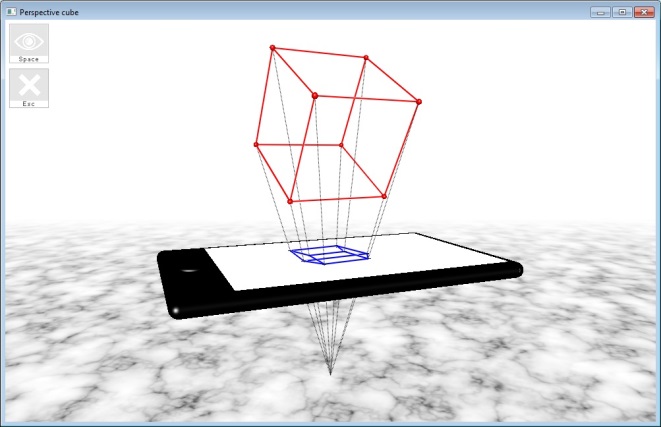 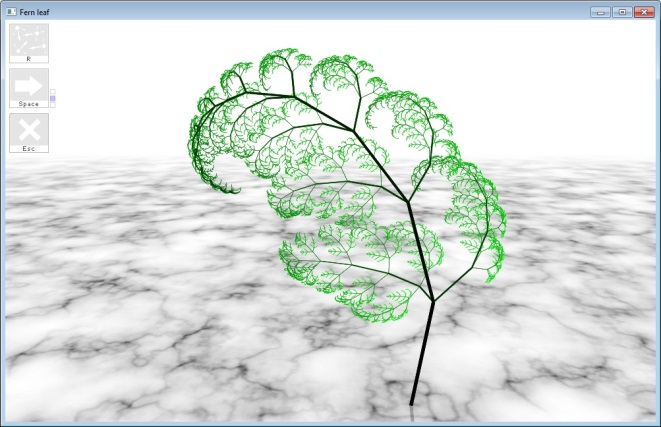 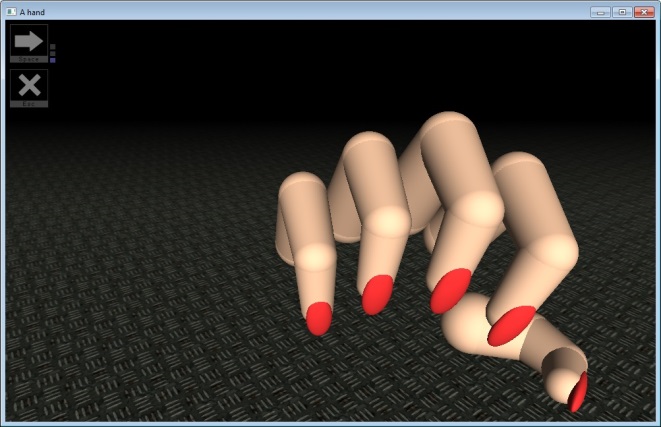 IBL/PBL в обучението
Основна цел
Ролята на технологични средства
Изследователски/проектен подход
Обучение по природни дисциплини
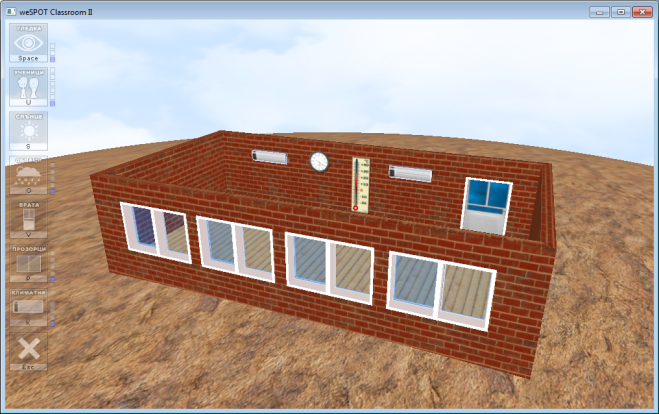 Геомèтро
Точка
Лемниската на Бернули
Отсечка
Делтоида
Кардиоида
Нефроида
Окръжност
Хипербола
Елипса
Парабола
Тор
Дъга
Конична линия
Трохоидна линия
Лемнискатна линия
Торова линия
Край
Благодаря за вниманието